5 Practices
for Perfect
P
resentations
Top tips to deliver
great presentations!
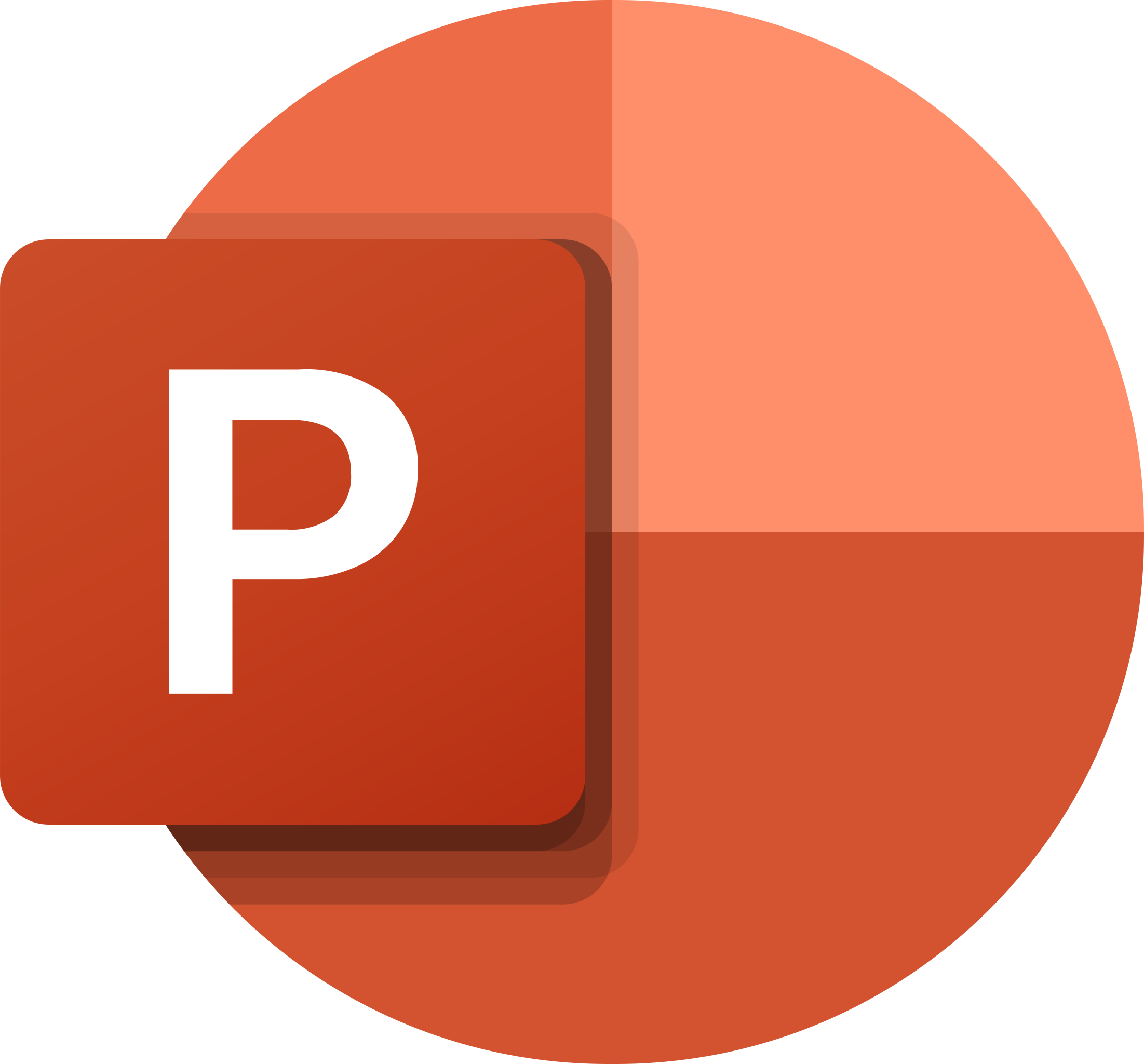 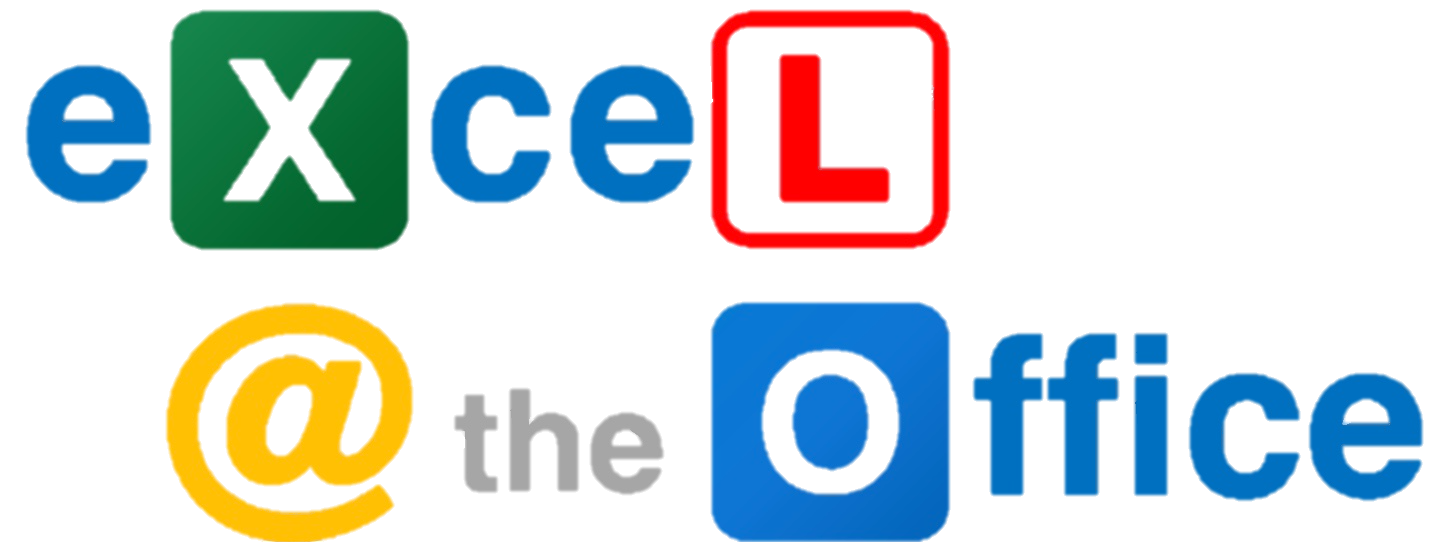 Keep Design Simple
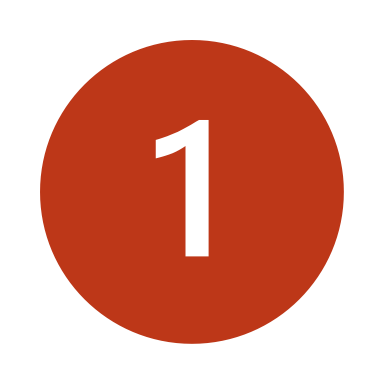 Congruence throughout
Avoid MS Office templates?
Shapes & colours
Focus attention on content!
MS stock images helpful
www.excelattheoffice.com
2
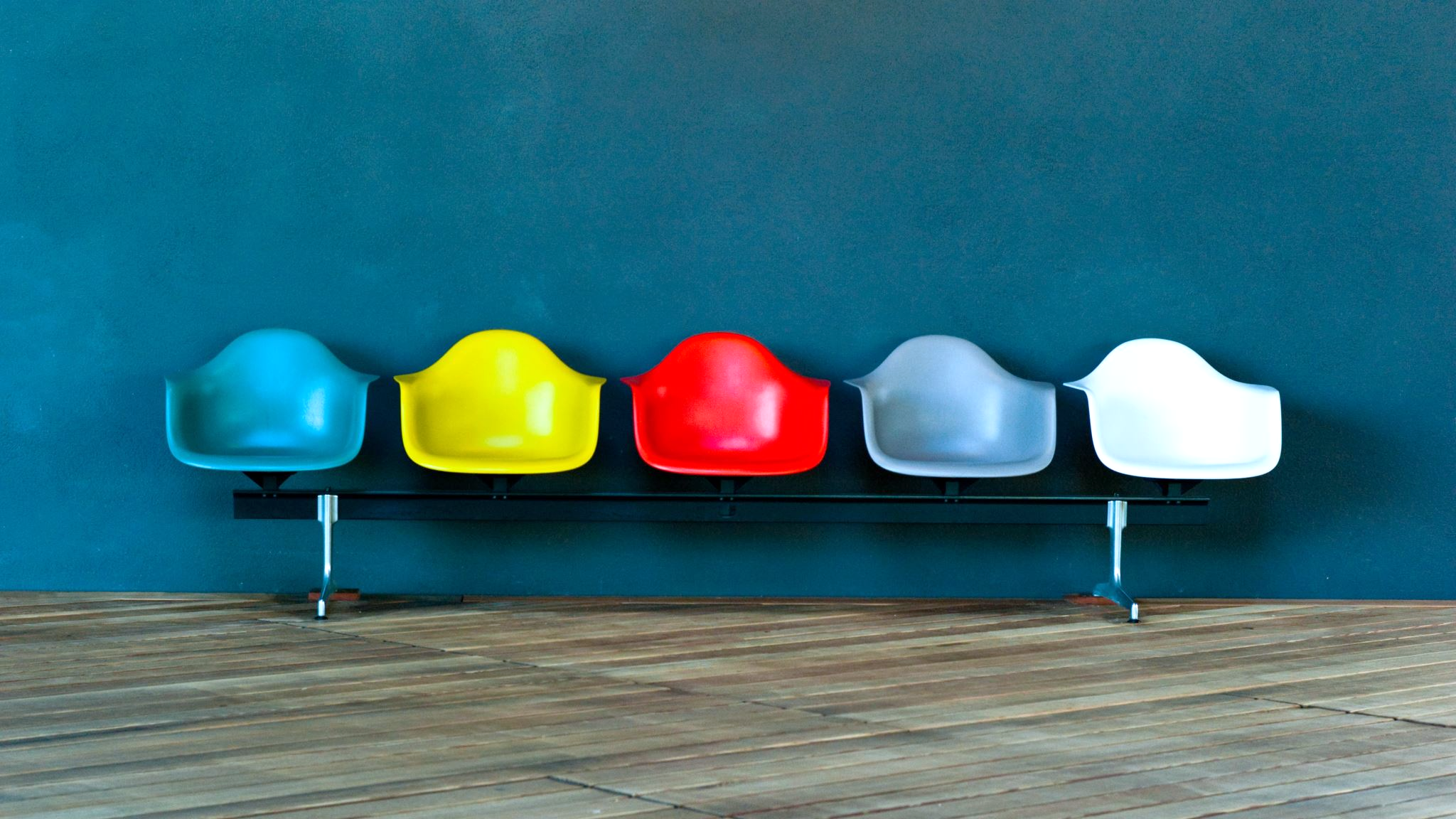 5 Practices for
Perfect PowerPoints
Top tips to deliver great work!
www.excelattheoffice.com
Consider Accessibility
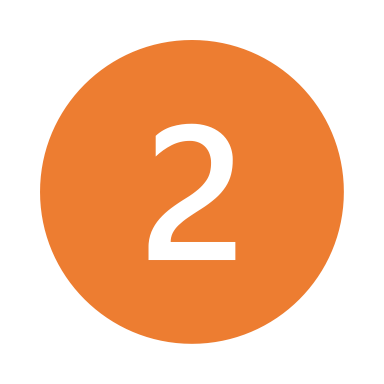 Biggest text possible
Black text on white background
Inclusive to everyone
Avoid confusing colour combos
www.excelattheoffice.com
4
Less is More!
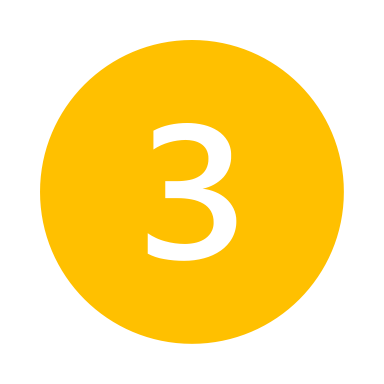 Don’t overload slides
Use text sparingly
You’re not there to just read
Make use of speaker notes
Avoid distracting designs: Nobody cares
www.excelattheoffice.com
5
Avoid Over-Animation
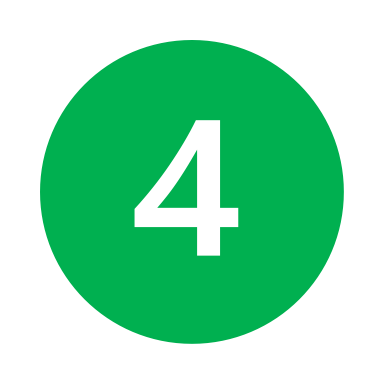 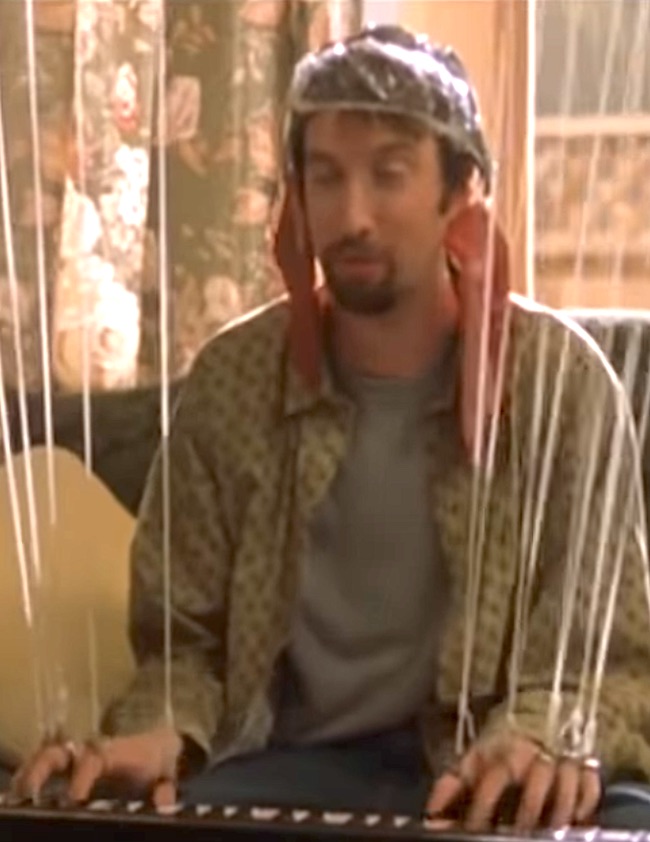 Subtle & dynamic
Professionalism
‘Subtle’ & ‘basic’
Also transitions!
In doubt? Leave out!
www.excelattheoffice.com
6
Rehearse!
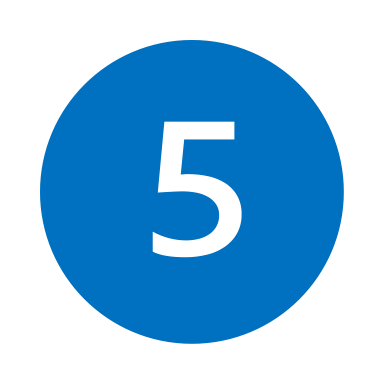 In head or out loud
Helps you remember content
Better engages audience
1 min presentation = 1 hour preparation
www.excelattheoffice.com
7
Summary...
Simple design
Accessibility
Less is more
Avoid over-animation
Rehearse
www.excelattheoffice.com
8
Examples from EATO...
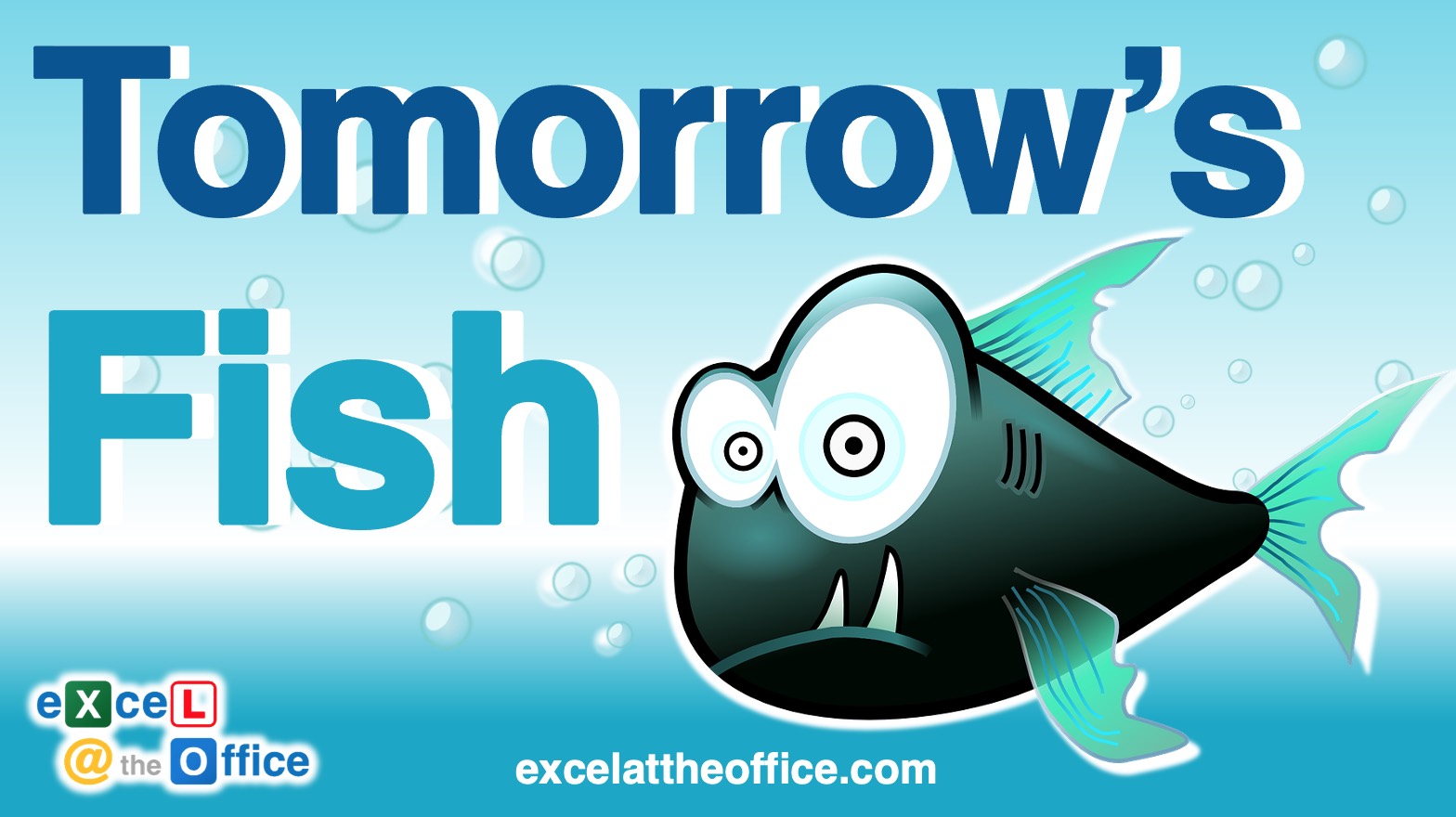 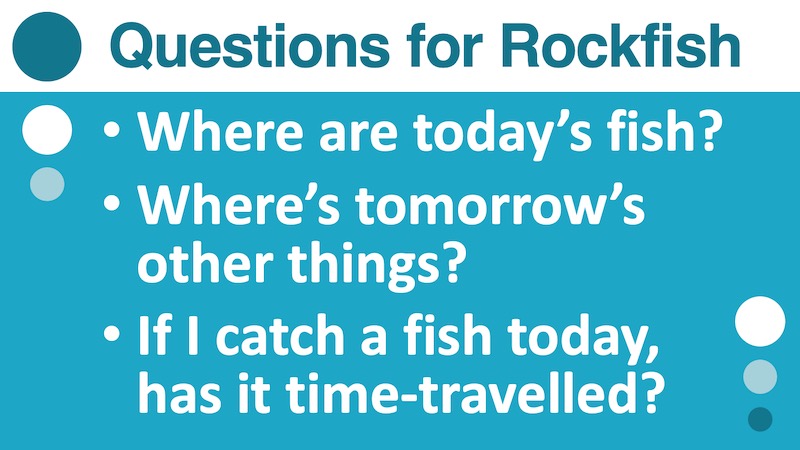 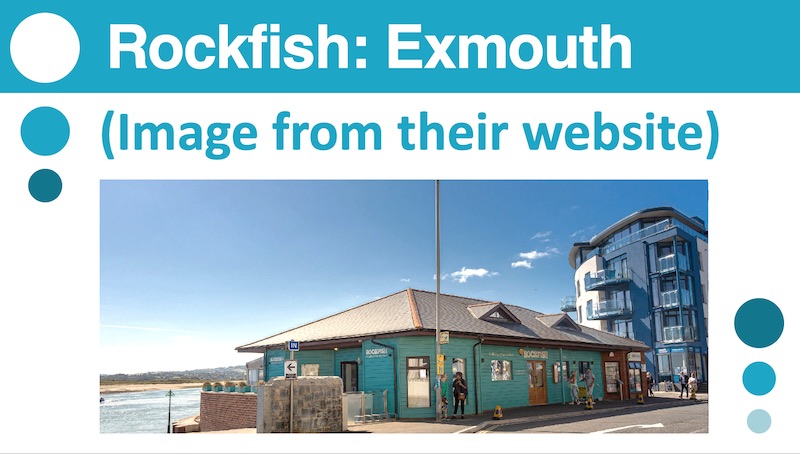 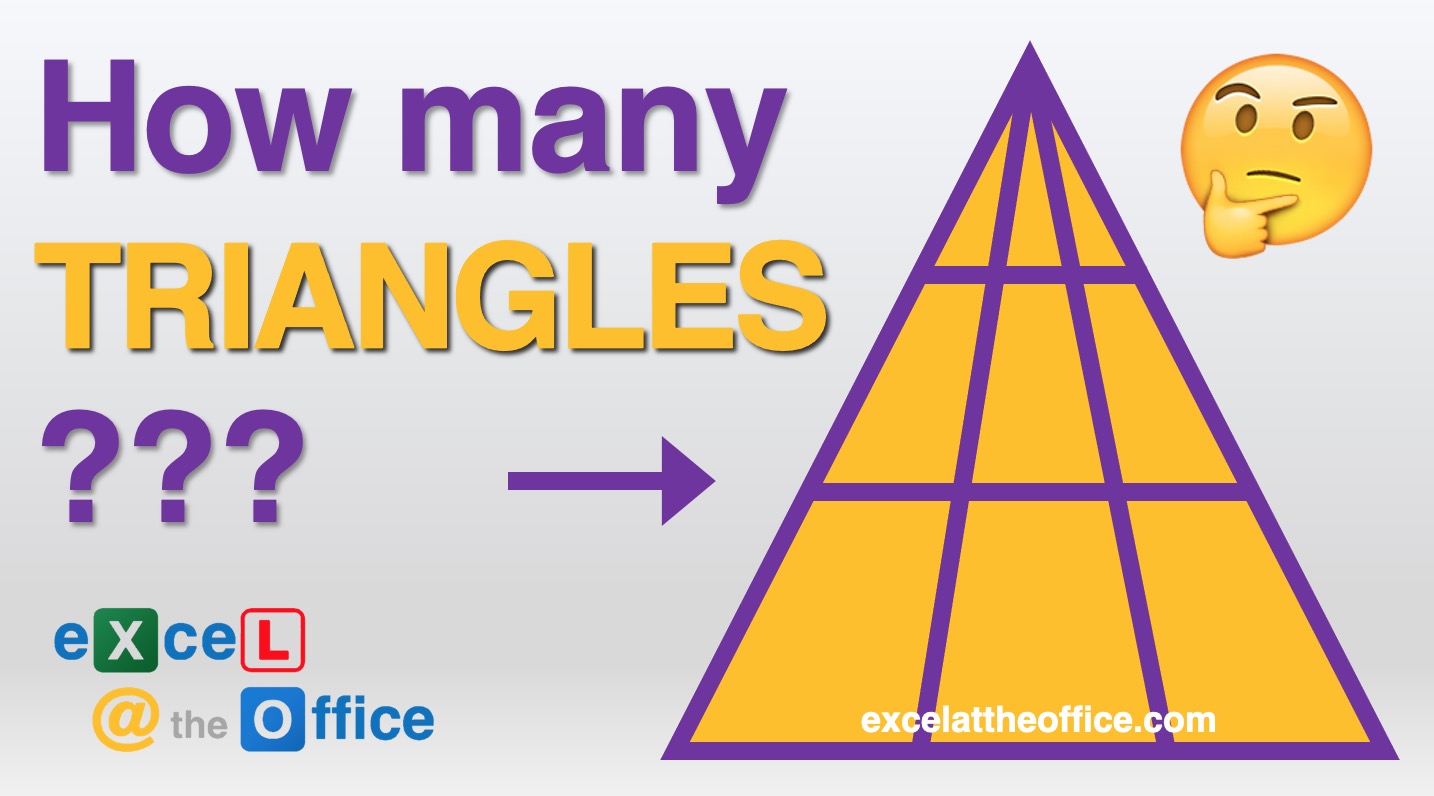 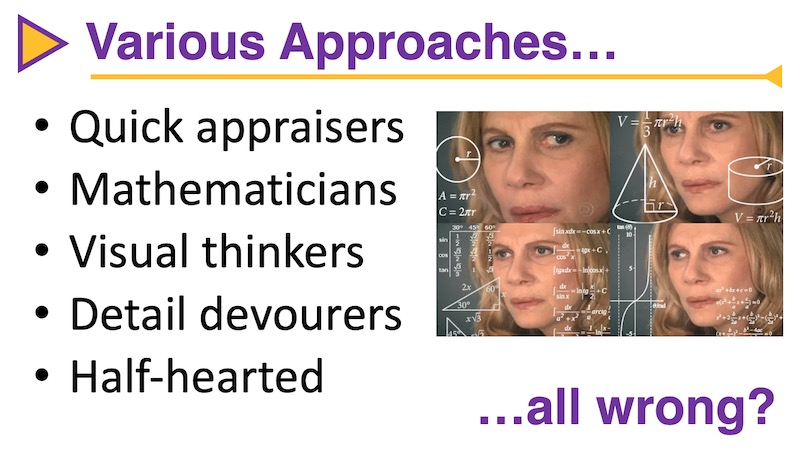 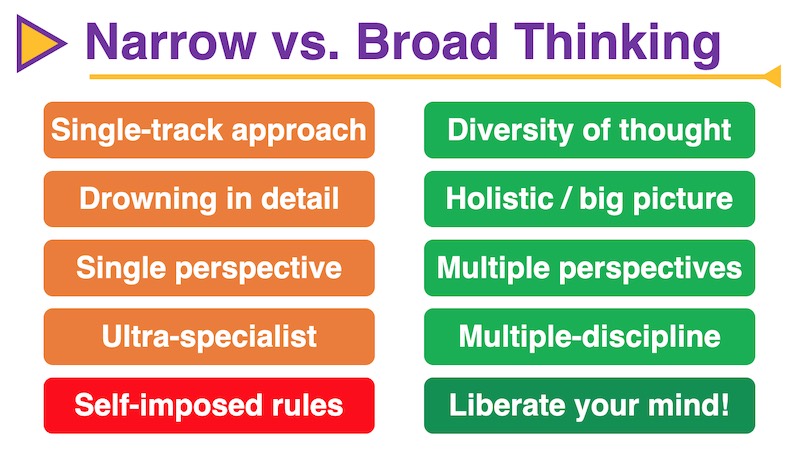 www.excelattheoffice.com
9
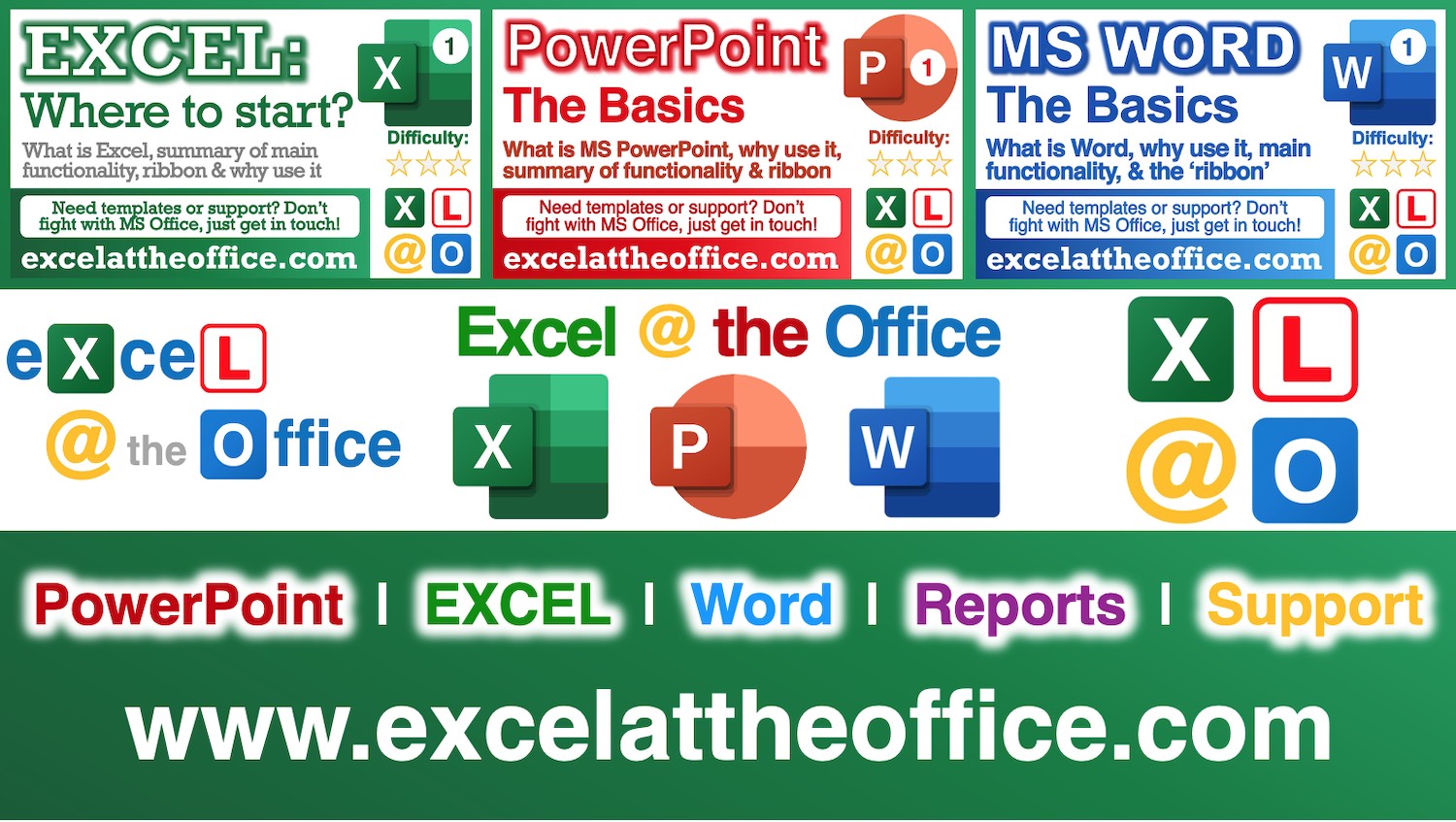 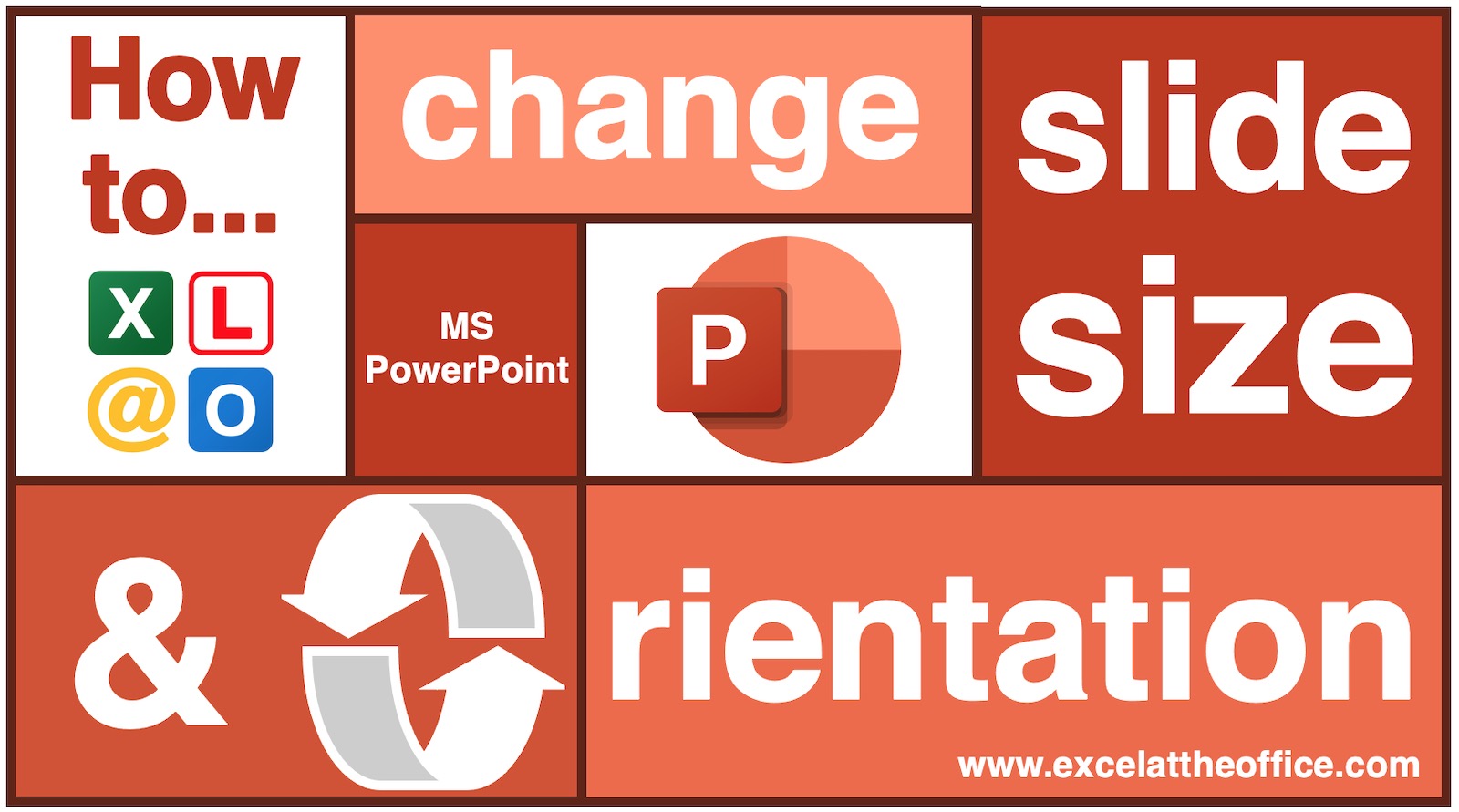 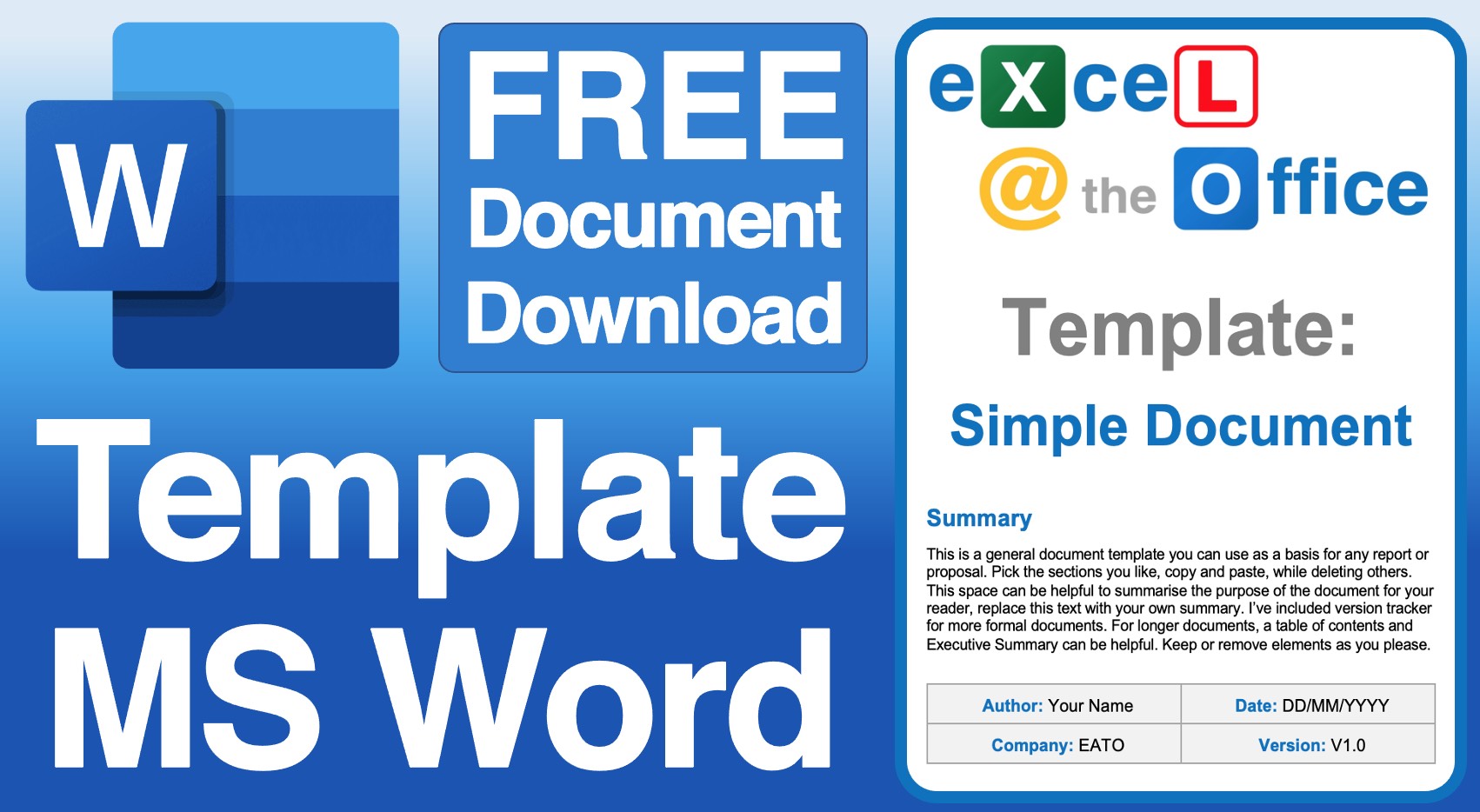